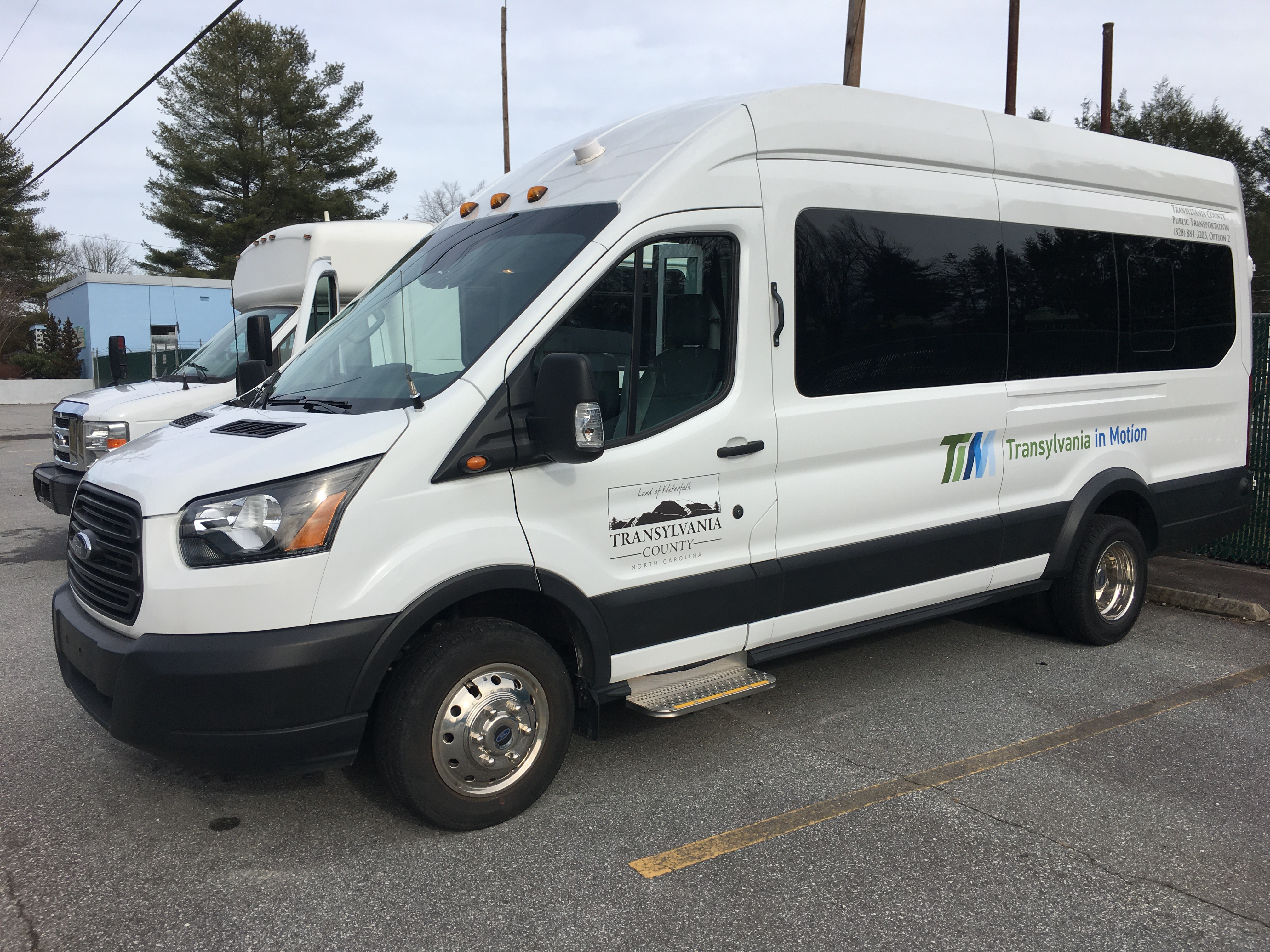 Transportation Advisory Board
May 14, 2025
I. Welcome
II. Agenda Modifications
Staff has None
III. Consent Agenda
February 12, 2025 Meeting Minutes
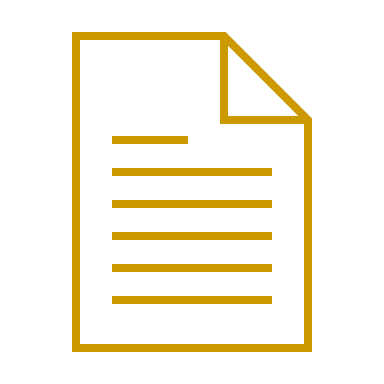 IV. Q3 FY25 Operational Statistics
IV-A.  Q-3 FY25 Transportation Operational Statistics
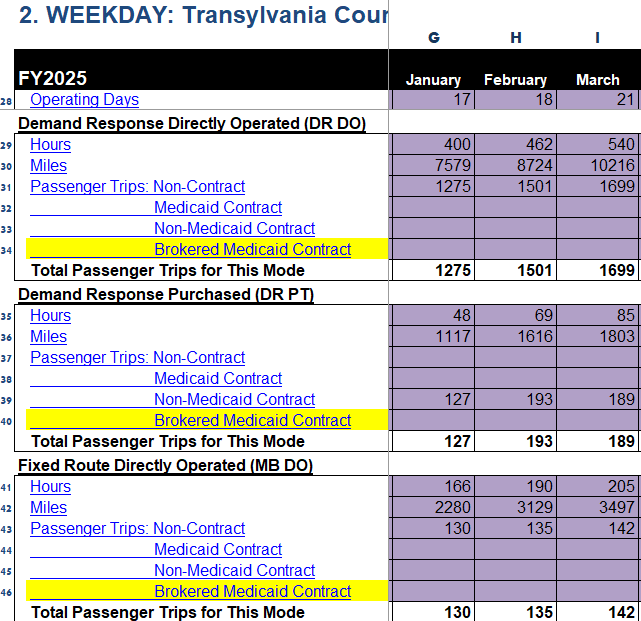 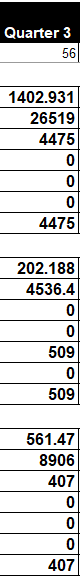 Lower than FY24
DR Van Riders
Cab Riders
FR Van Riders
Q-3 FY24 Transportation Operational Statistics
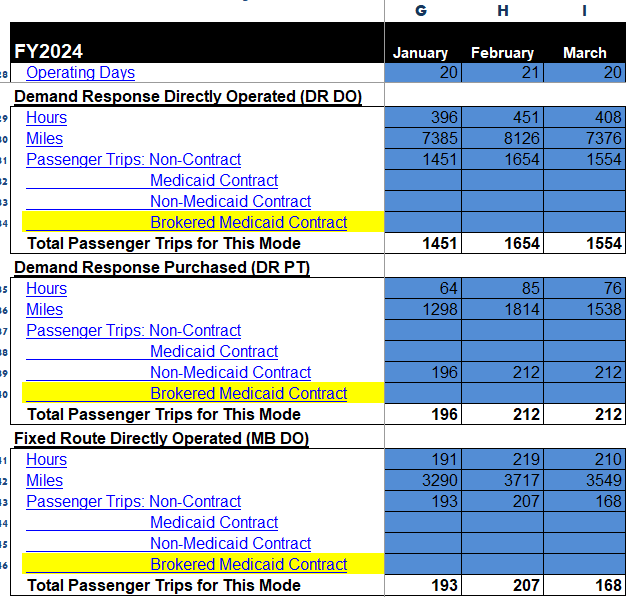 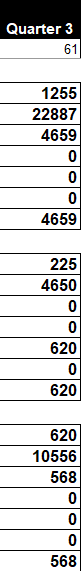 Higher than FY25
DR Van Riders
Cab Riders
FR Van Riders
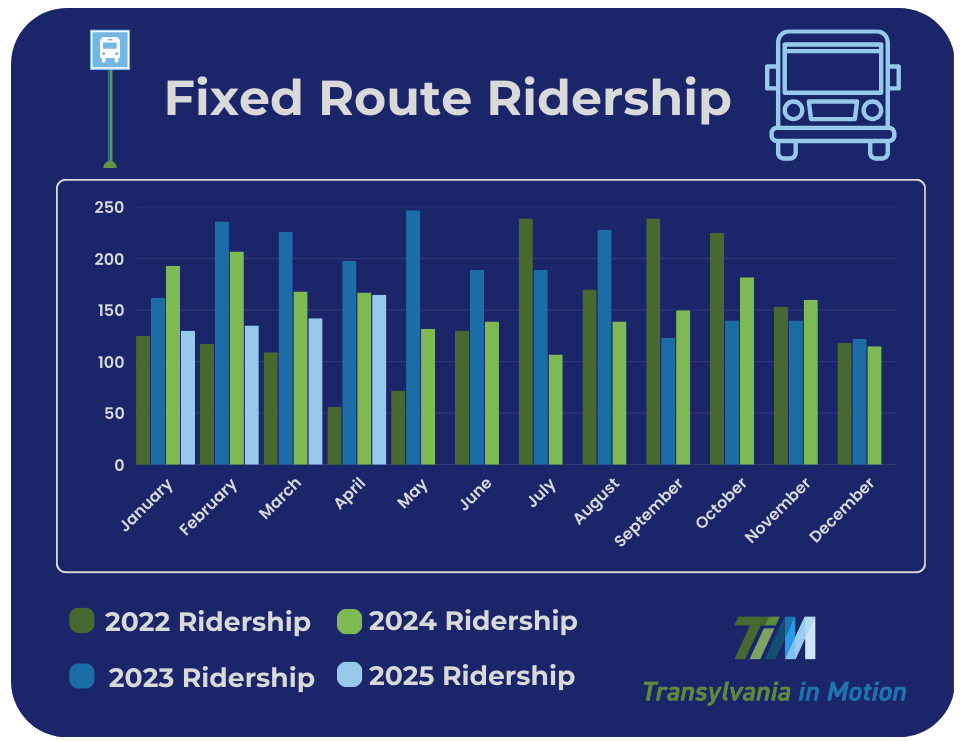 Fixed Route Monthly
The Fixed Route this year keeps coming in lower than the previous two years. 

Though in April (beginning of Qtr. 4) the rides difference was only 3. (2025 165 riders, 2024 167 riders)

We are hoping the increase from April Continues into the warmer months.
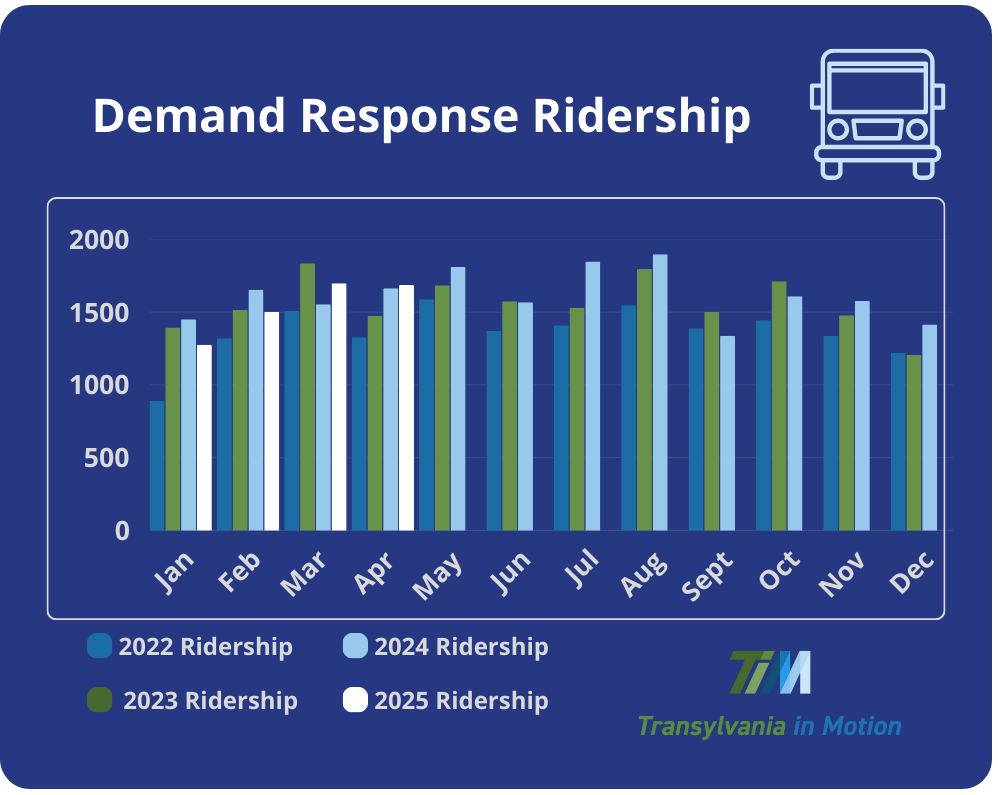 Demand Response
While on the Demand Response side there was a drop for the first two months in Qtr. 3.
The last month in March, it surpassed all but 2023, ridership/trip numbers.
Though the start of Qtr. 4 (April) shows the continued increase, with the ridership/trip's numbers coming in as best in the last 4 years. (2025 1687, 2024 1665).
This is slightly down from the March numbers which came in around 1699.
VI-B. Fixed Route Re-Routing Update
Stop Statistics
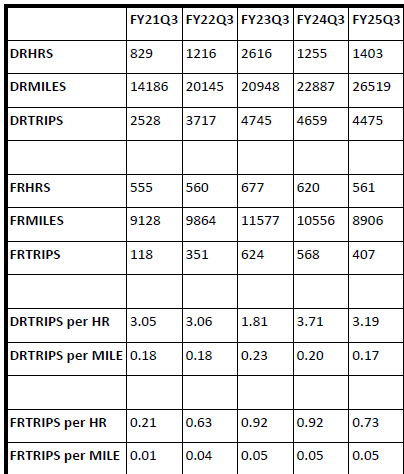 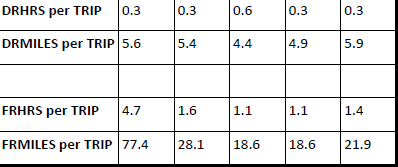 Second Survey Analysis
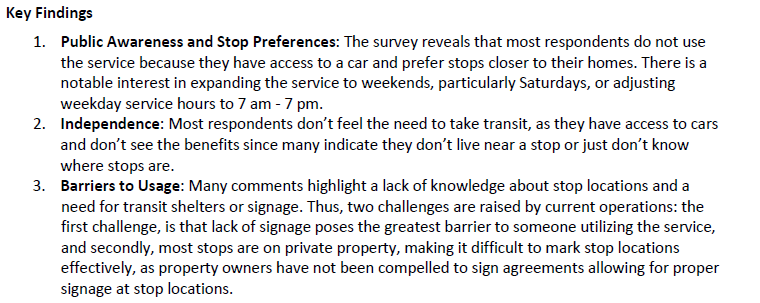 Second Survey Comments Summarized
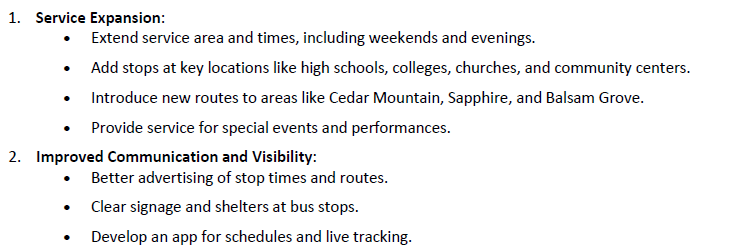 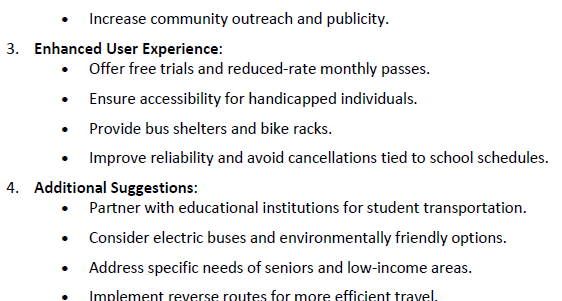 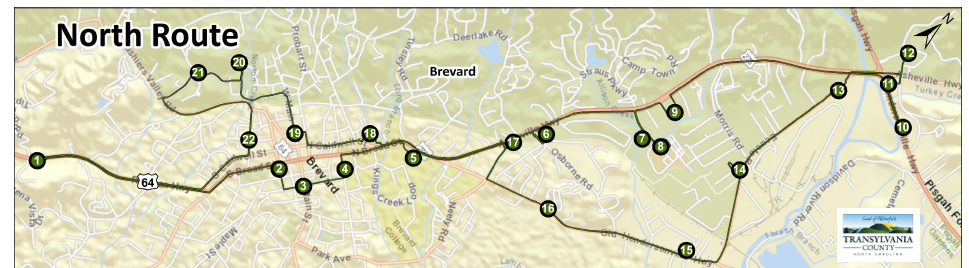 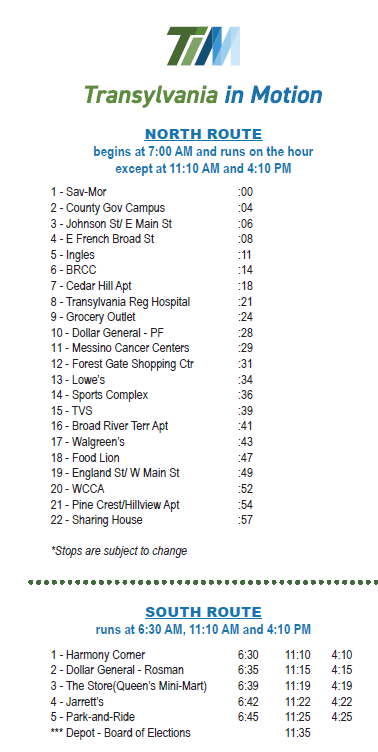 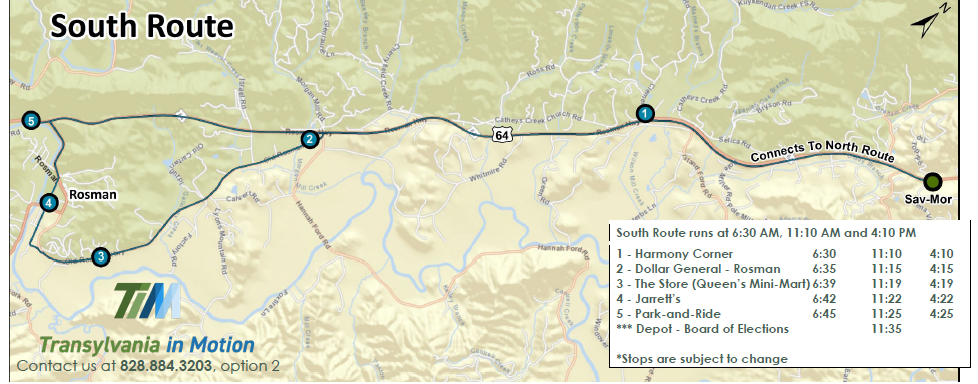 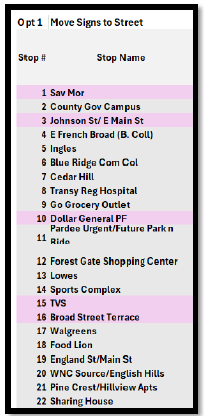 Re-Routing Options
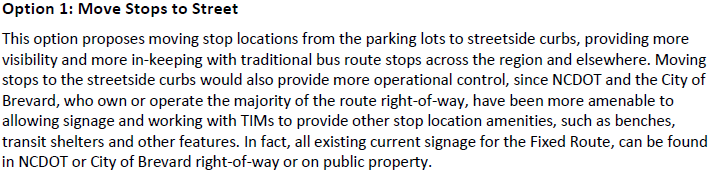 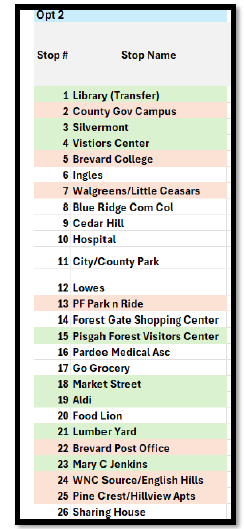 Re-Routing Options
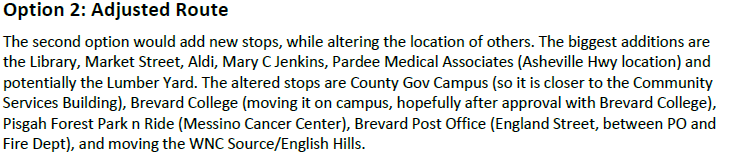 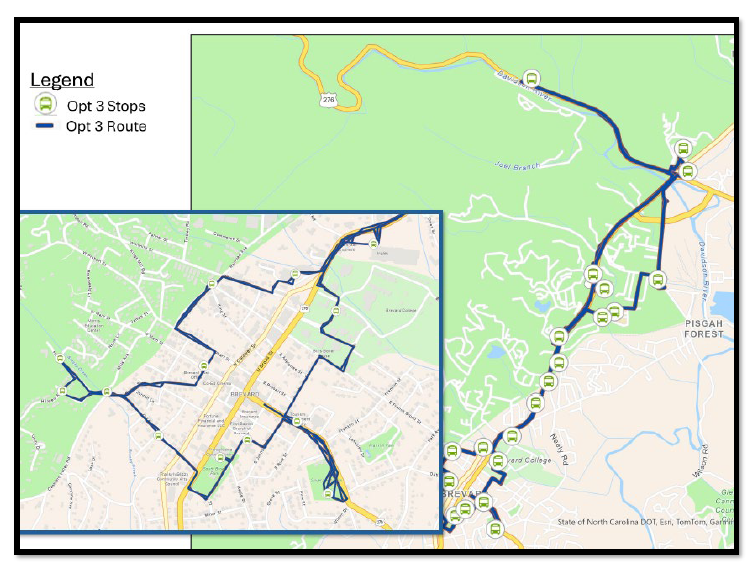 Re-Routing Options
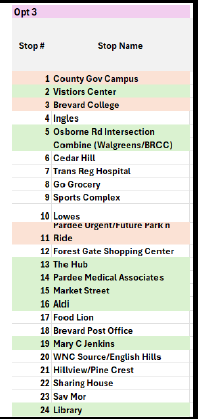 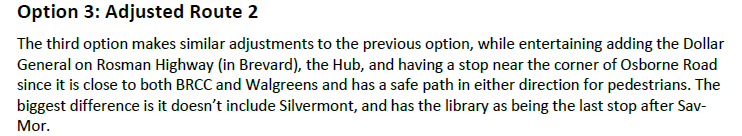 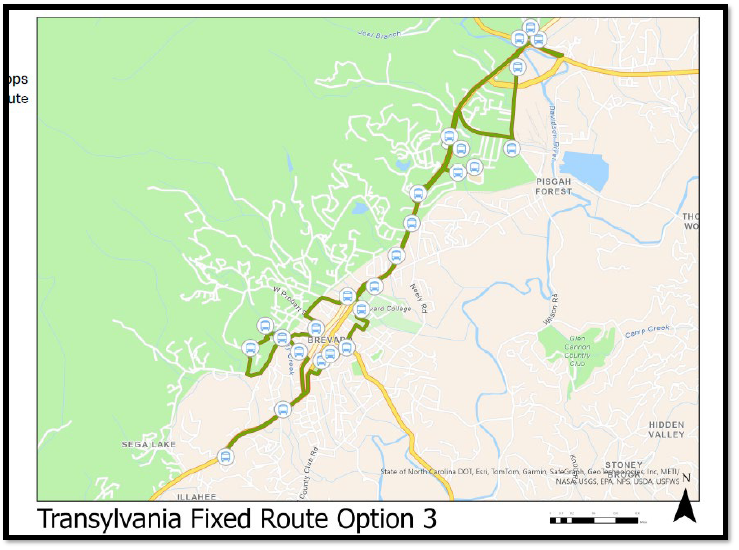 VI-C. Land of Sky RPO Update
Vicki Eastland
IV-D. Transportation Updates
Silver Squirrel Update
VI. Public Comment
15-Minute Time limit (speakers are held to three minutes)
VII. Board Members Comments
Thank you for attending
Next TAB meeting will be on August 16, 2025, in the Large DSS Conference Room, 2nd Floor.